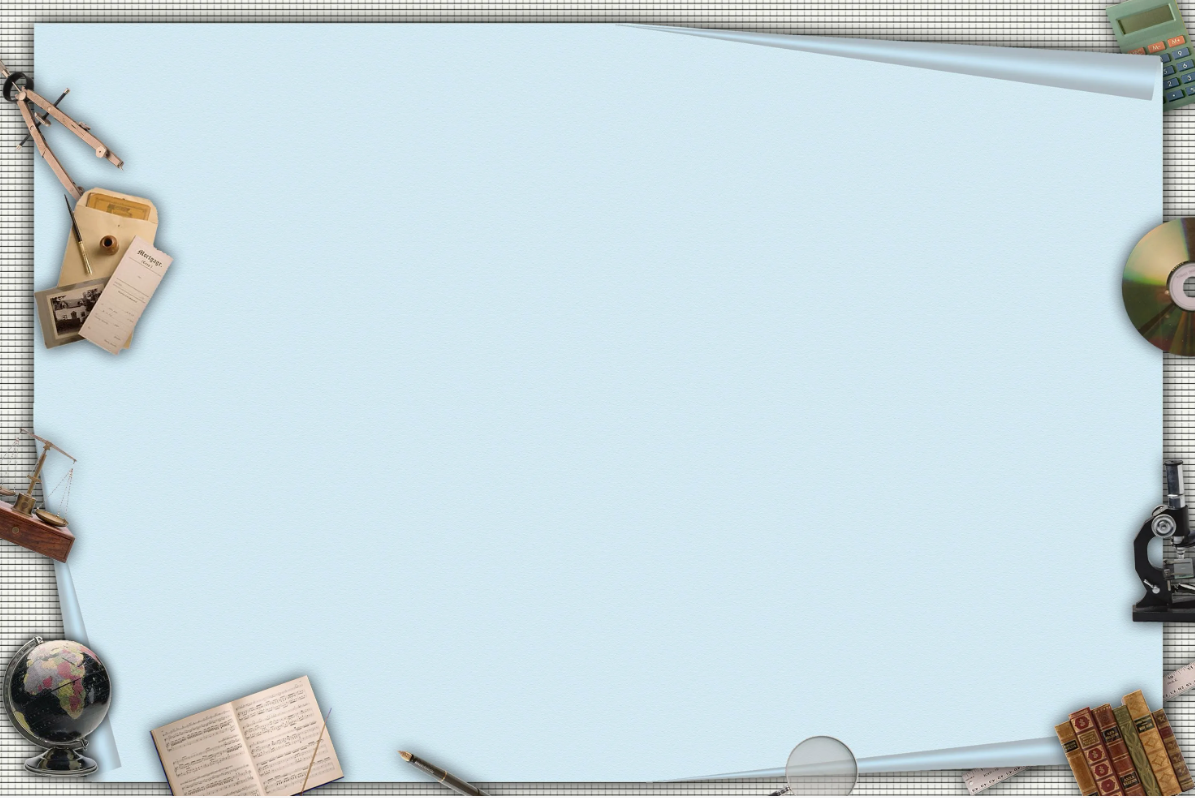 Развитие интереса учащихся к исследовательской деятельности
Подготовила: Гришанова Марина Викторовна
учитель начальных классов МБОУ СОШ №1 городского округа Большой Камень
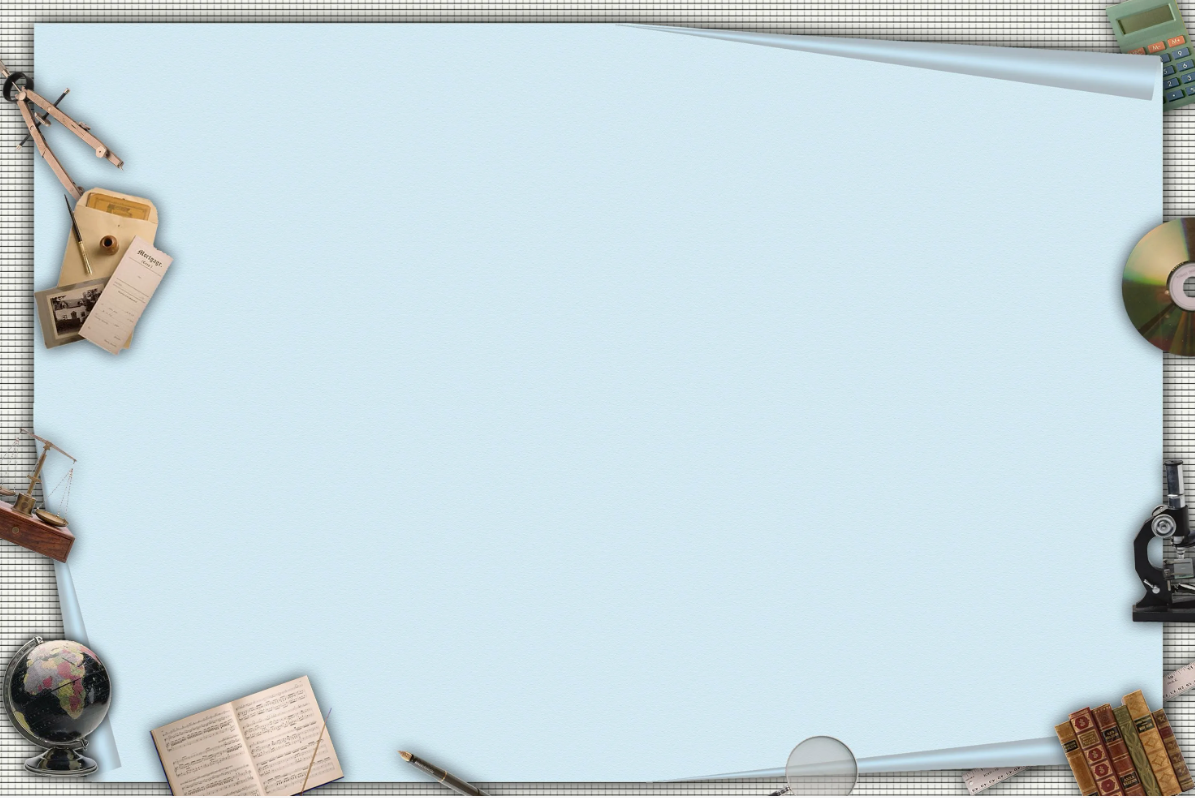 На каких предметах дети чаще всего встречаются с экспериментом?
https://presenter.ahaslides.com/presentation/5438124?presenting=true
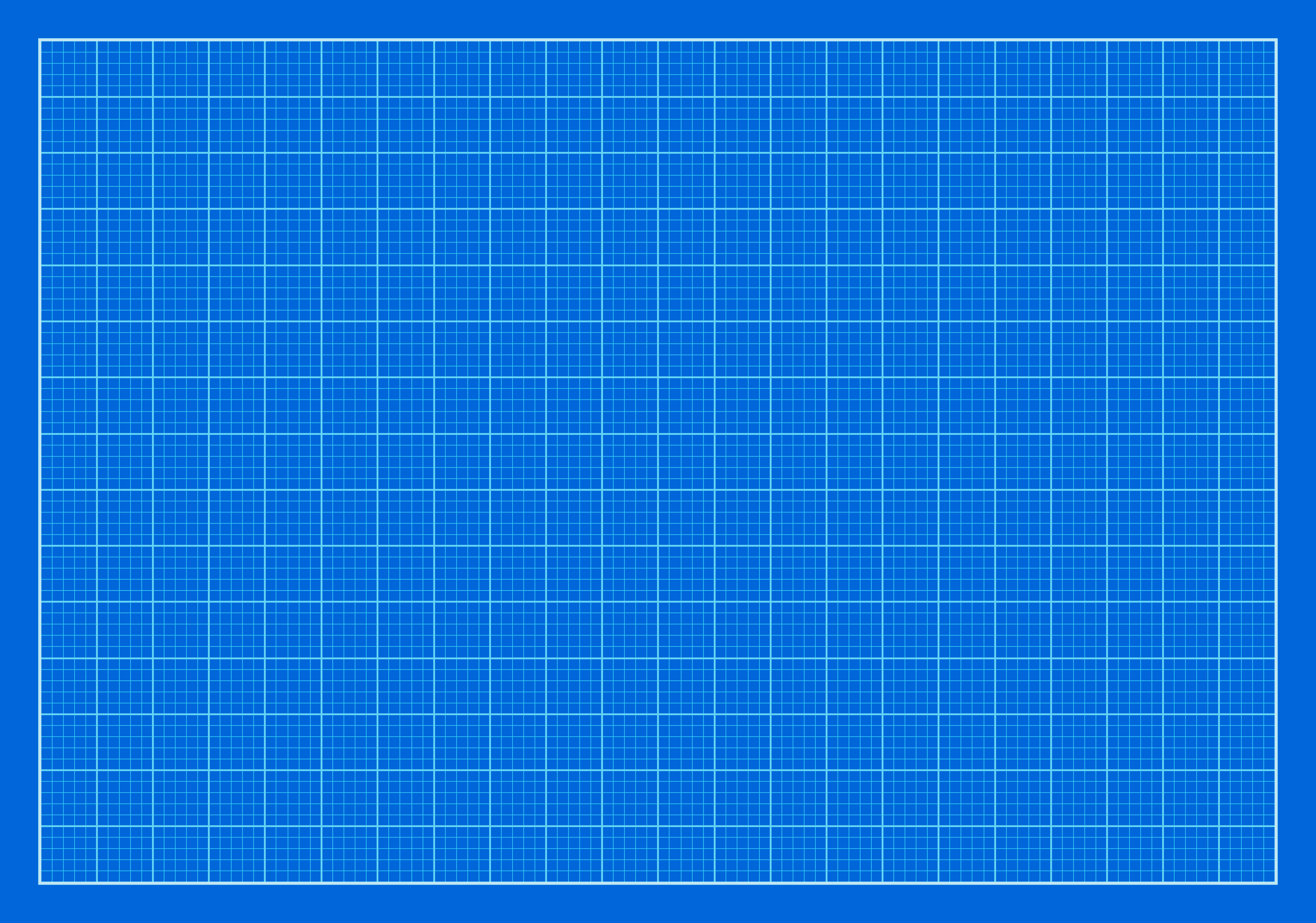 Общая схема научного исследования
Замысел
(связан с актуальностью вопроса)
Выявление 
противоречия
Постановка проблемы
Планирование исследования
Проведение исследования
Определение объекта и предмета исследования
Постановка задач исследования
Анализ результатов и оформление работы
Формулирование цели исследования
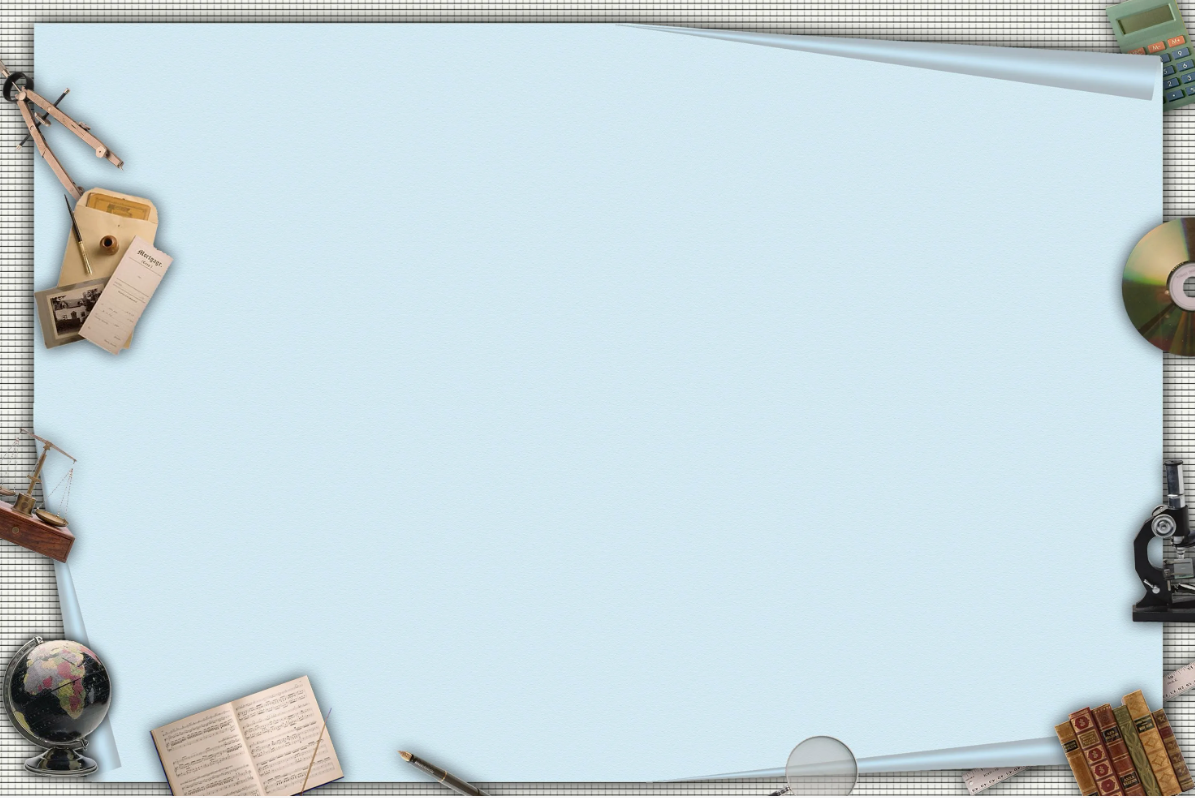 Как удержать у школьников любопытство и направить его на поиск?
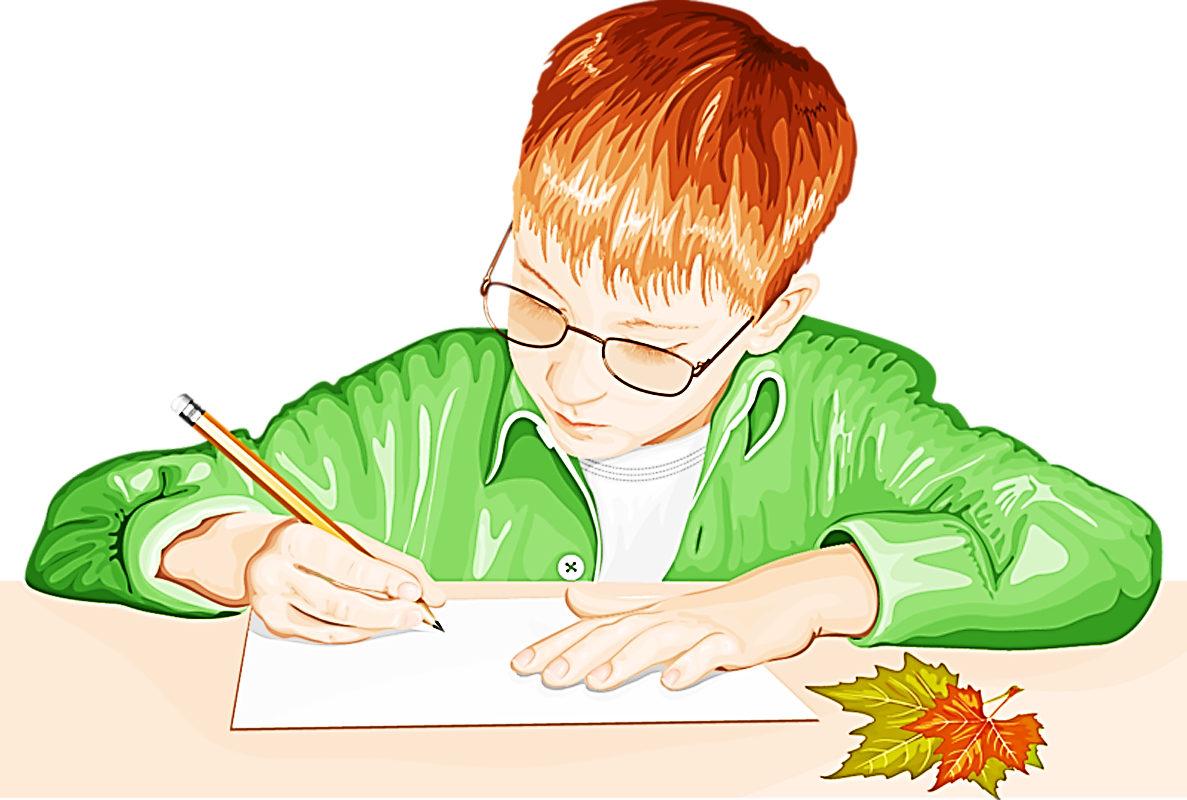 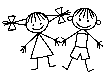 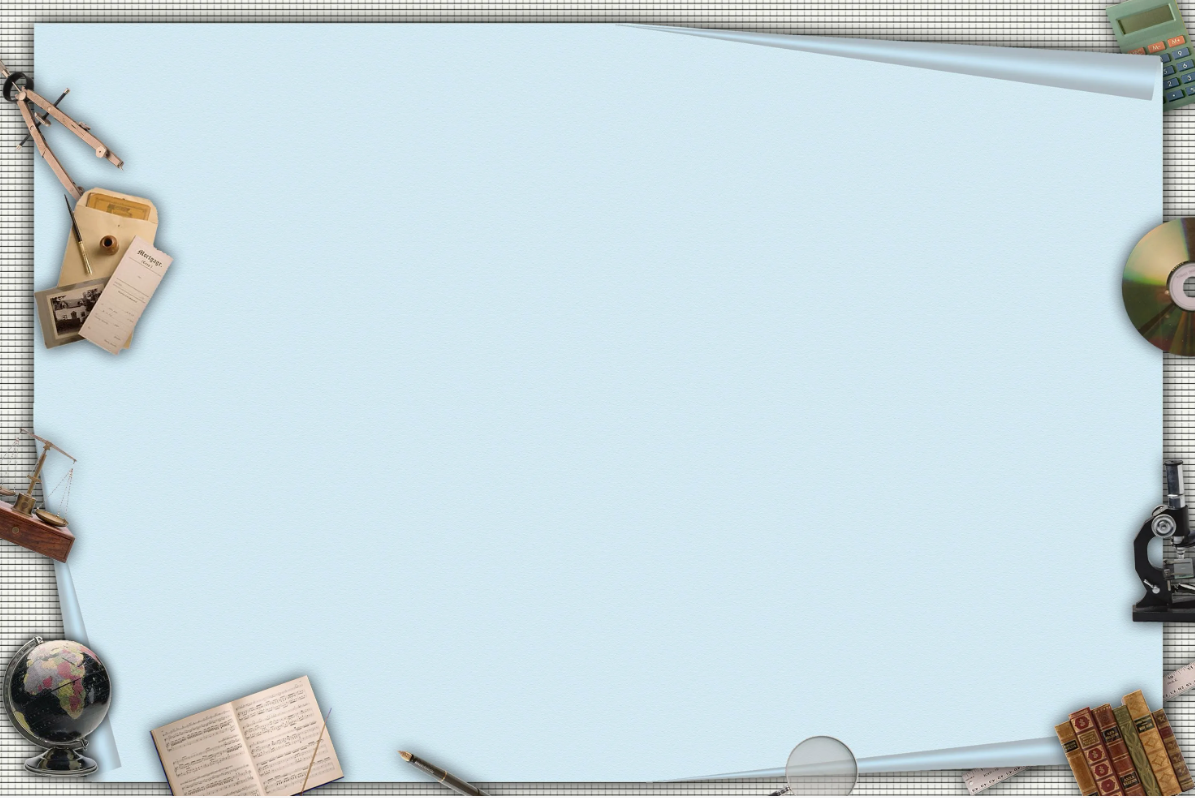 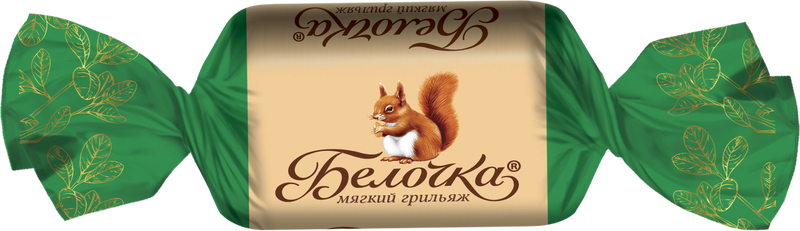 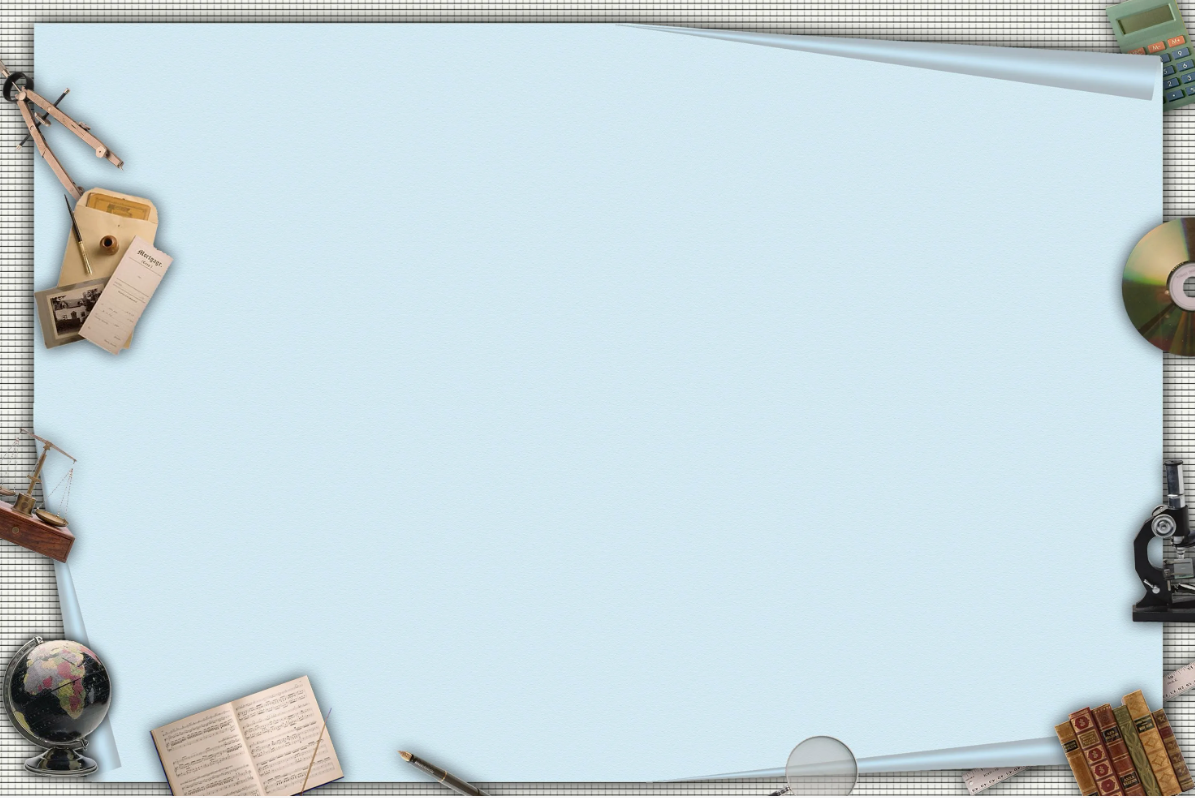 Объект исследования: конфета
Свойства объекта: 
Сладкая
Параллелепипед 
Шоколадная
Яркая обертка
Маленькая
Вкусная
Имеет название
Определите связь с вашим предметом. Конфета имеет название.
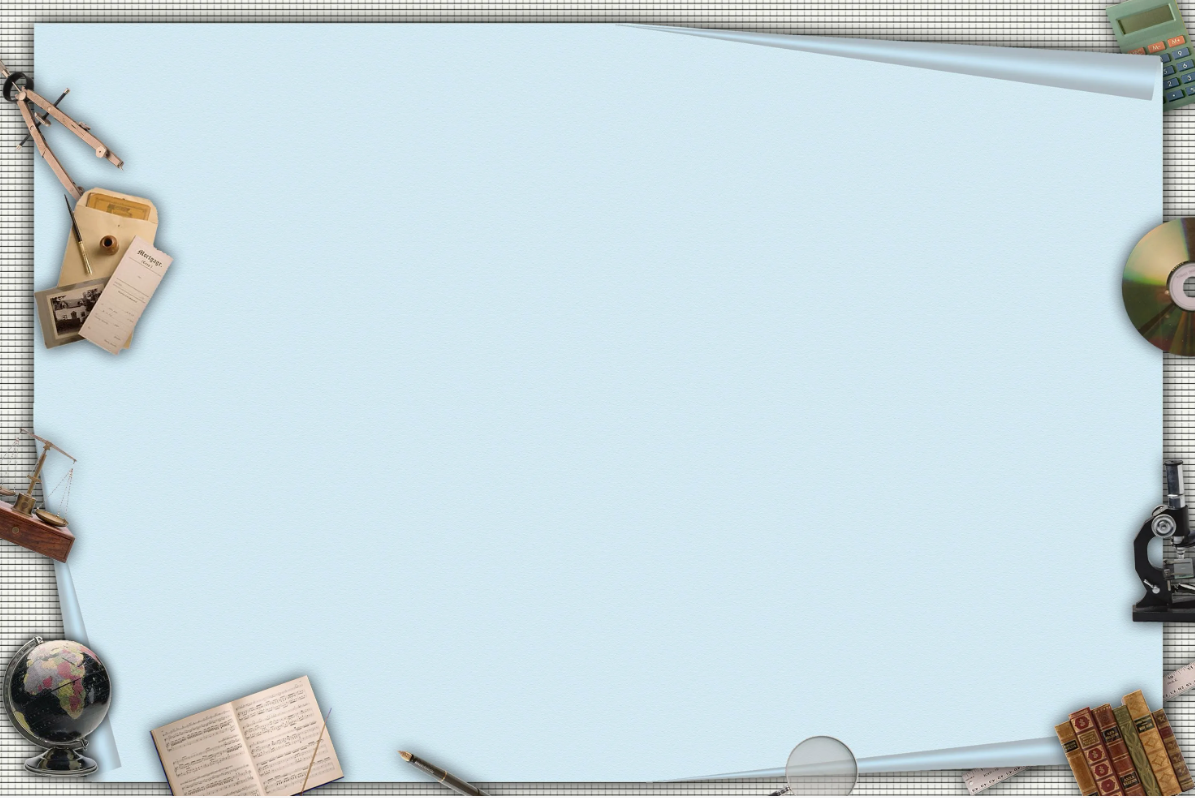 Правила орфографии в названиях конфет
Безударная гласная в корне:
«Лесная лакомка» 
«Петушок золотой гребешок»
«Мишка косолапый»
«Небесная принцесса»
«Маскарад»
«Теремок»
«Чародейка»
«Лебедушка»
«Василек»
Написание парных согласных:
«Маскарад»
«Золотая рыбка»
«Коровка»
Правописание Ь после шипящих
«Красная Шапочка»
«Белочка»
«Русалочка»
«Ласточка»
«Карнавальная ночь»
Непроверяемые написания 
«Карнавальная ночь» 
«Озорной мишка»
«Фламинго»
«Резеда»
«Гвоздика»
«Магнолия»
«Барбарис»
«Ромашка»
«Фиалка»
«Театральная»
«Балет»
«Премьера»
О и Е в суффиксах после шипящих :
«Петушок золотой гребешок»
«Медвежонок»
Непроизносимая согласная в корне слова, двойные согласные:
«Звездное танго»
«Небесная принцесса»
«Гулливер»

Ы и И после Ц
«Цирк»
«Цитрон»
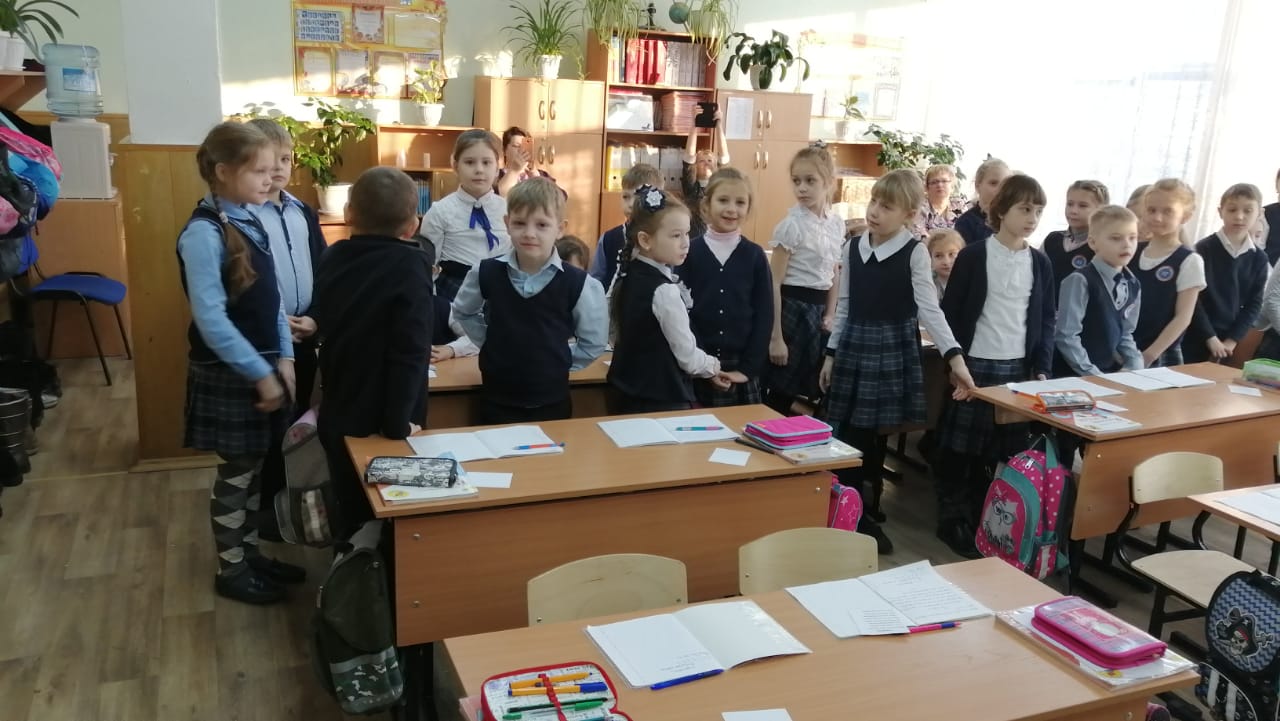 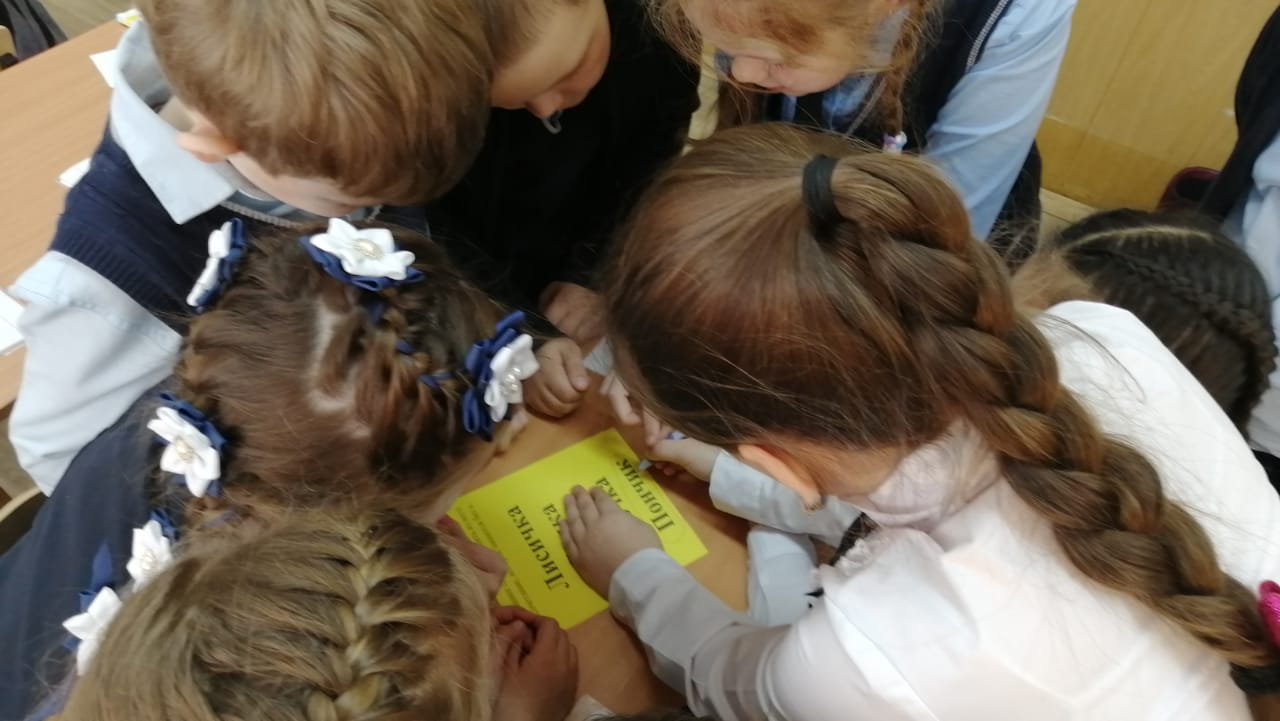 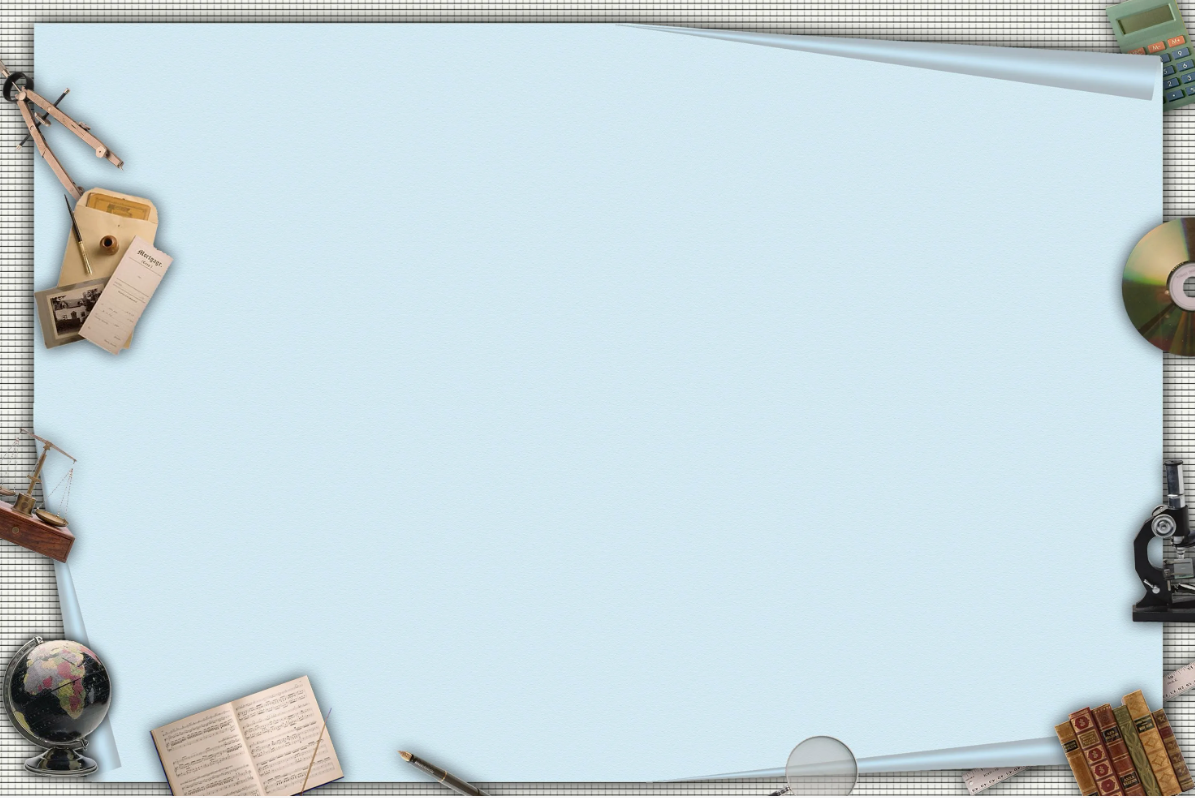 Началом какого исследования это может быть? 

Тайны конфетной обёртки.
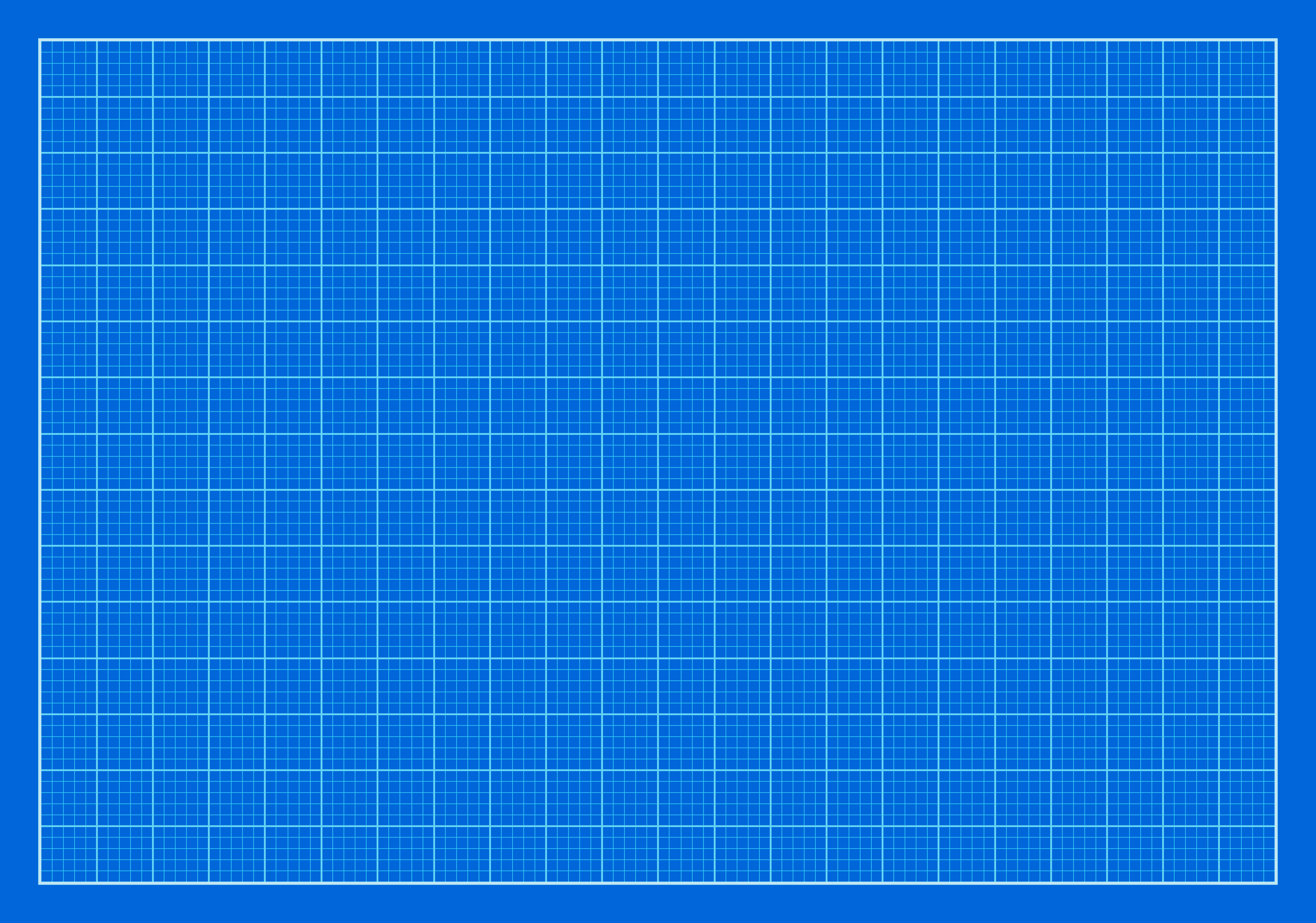 Выдержки из исследовательской работы «Тайны конфетной обертки»
Я задумалась - если фантик придуман только для того, чтобы защищать конфету от грязи, тогда зачем делать его ярким и привлекательным, рисовать на нем разные картинки? А, может быть, изготовители фантиков вкладывали в него еще какой-то особый смысл?
Я решила это выяснить. У меня появилась рабочая гипотеза: 
       Фантики не простые бумажки, они в оригинальной форме раскрывают колорит того времени, в которое были созданы и, бесспорно, являются своеобразными памятниками культуры и быта.
Названия многих конфет имеют интересное лексическое значение, в них можно найти различные орфограммы русского языка.
Цель исследования: изучить названия конфет, классифицировать их с целью дальнейшего применения на уроках русского языка.
Задачи:
Узнать историю происхождения фантика.
Выяснить, как и почему менялось оформление конфетной обертки с течением времени.
Найти информацию о самых интересных коллекциях конфетных фантиков.
Проанализировать названия конфет с позиции русского языка (лексическое значение и орфография).
Объект исследования: фантики от конфет.
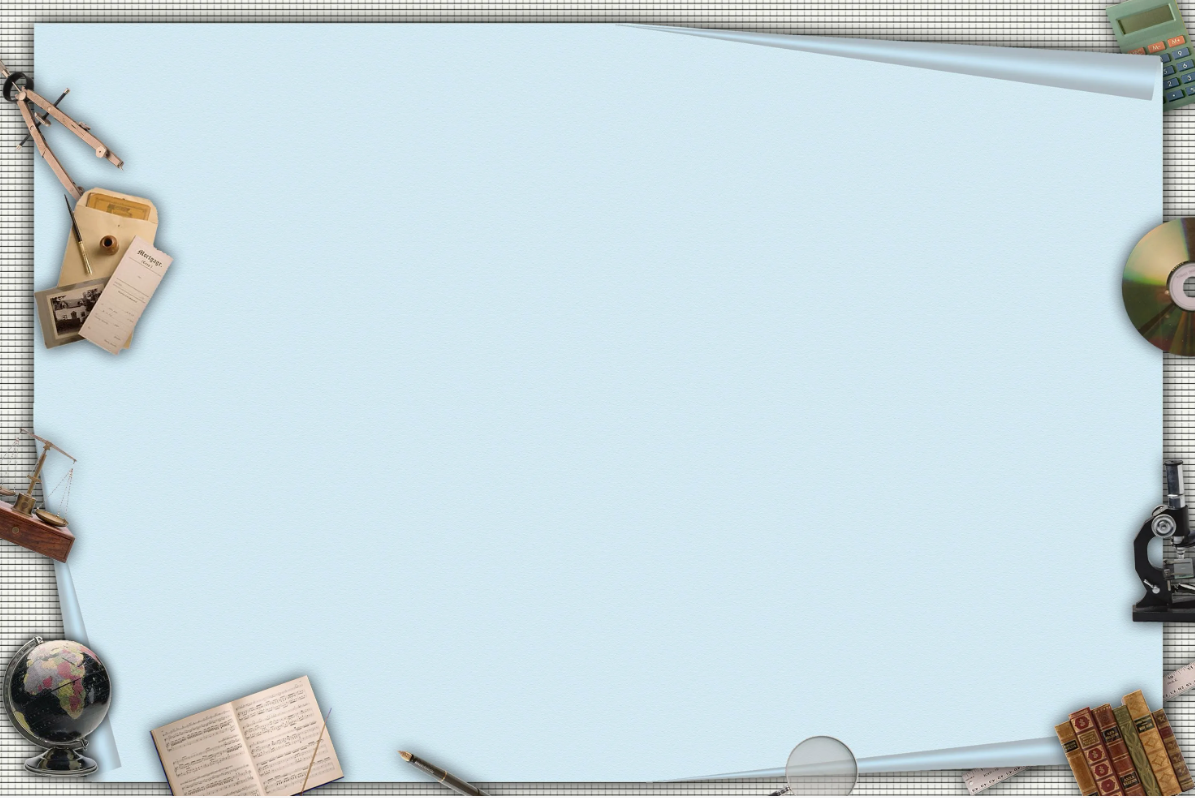 Закончив работу по данной теме, мы пришли к выводу:
      Фантики действительно не простые бумажки, они в оригинальной форме раскрывают колорит того времени, в которое были созданы и, конечно же, являются своеобразными памятниками культуры и быта.
      Названия многих конфет имеют интересное лексическое значение, а сами фантики могут являться хорошим материалом для работы на уроке: в них можно найти различные орфограммы русского языка.
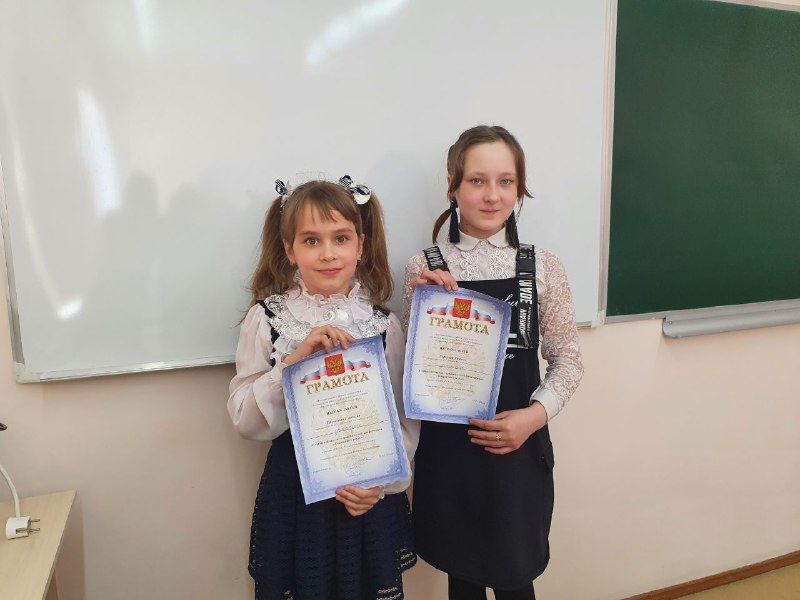 Практические результаты исследования:
       Мы подобрали и проанализировали фантики от конфет, с позиции использования их на уроке русского языка в качестве дидактического материала при изучении орфографии и выяснили, что во многих названиях конфет есть различные орфограммы. Мы сгруппировали названия по орфографическим правилам, выделив в них орфограммы, и считаем, что этот материал вполне можно использовать на уроке для повторения или при изучении нового материала.
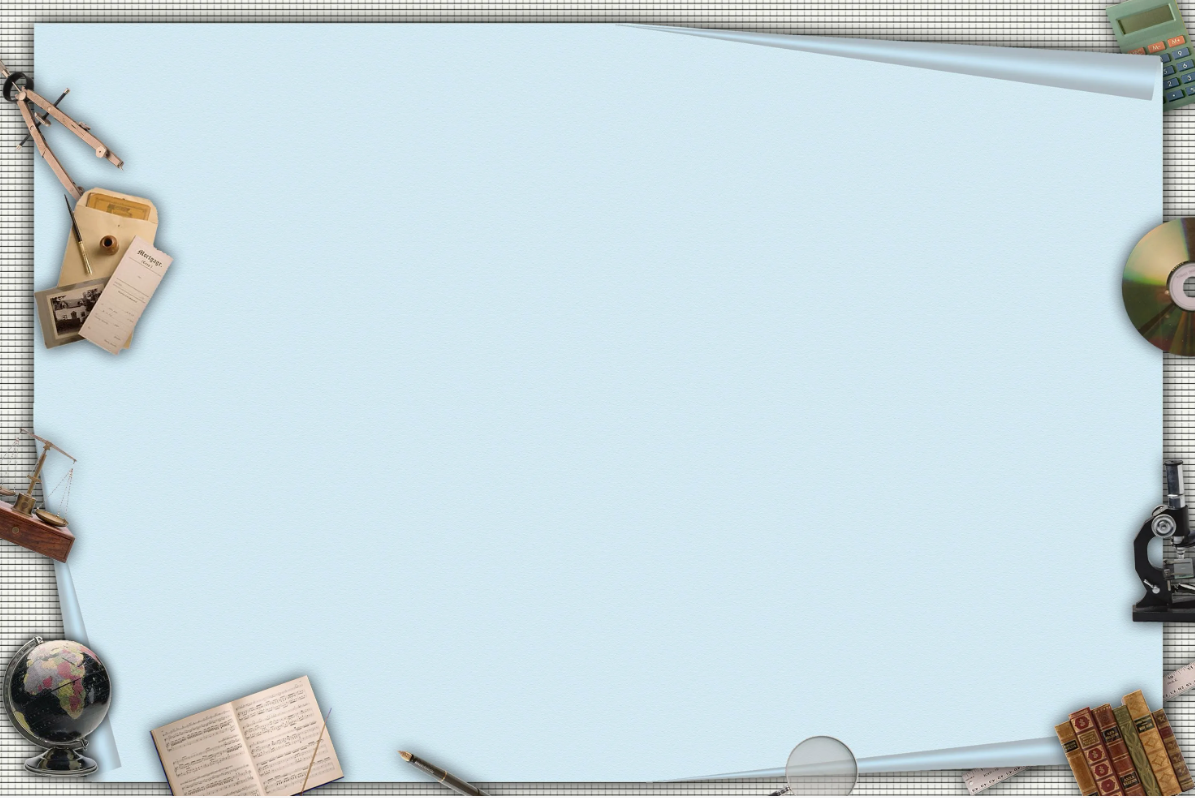 Маршрутный лист

1. Выберите объект
2. Выпишите свойства объекта
3. Определите связь с вашим учебным предметом 
4. Началом какого исследования это может стать?
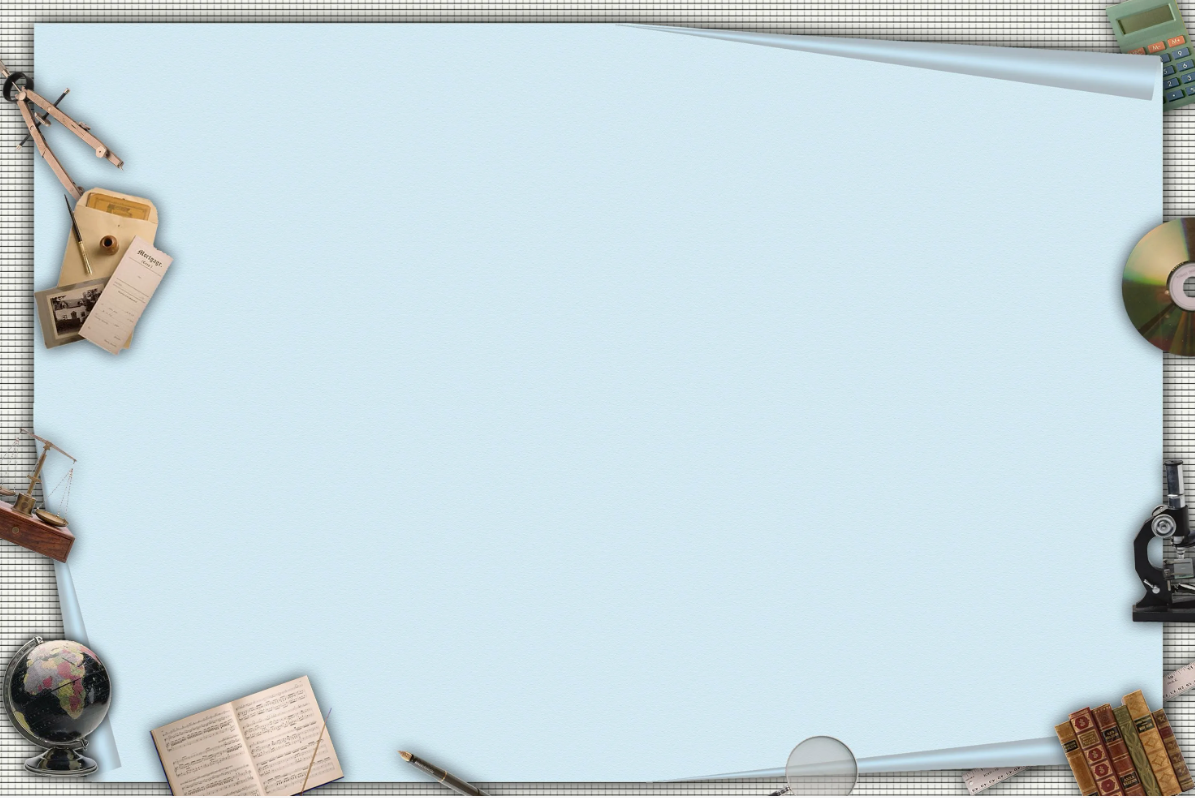 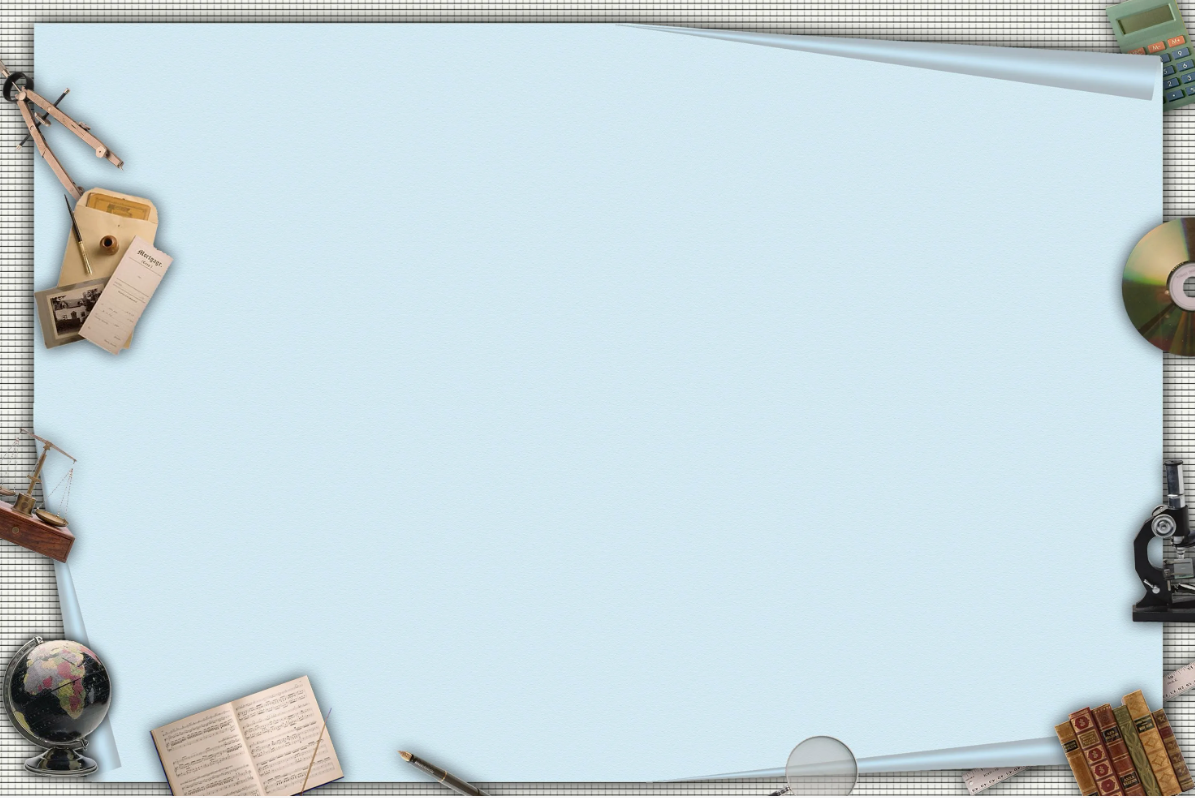 Маршрутный лист

1. Выберите объект
2. Выпишите свойства объекта
3. Определите связь с вашим учебным предметом 
4. Началом какого исследования это может стать?
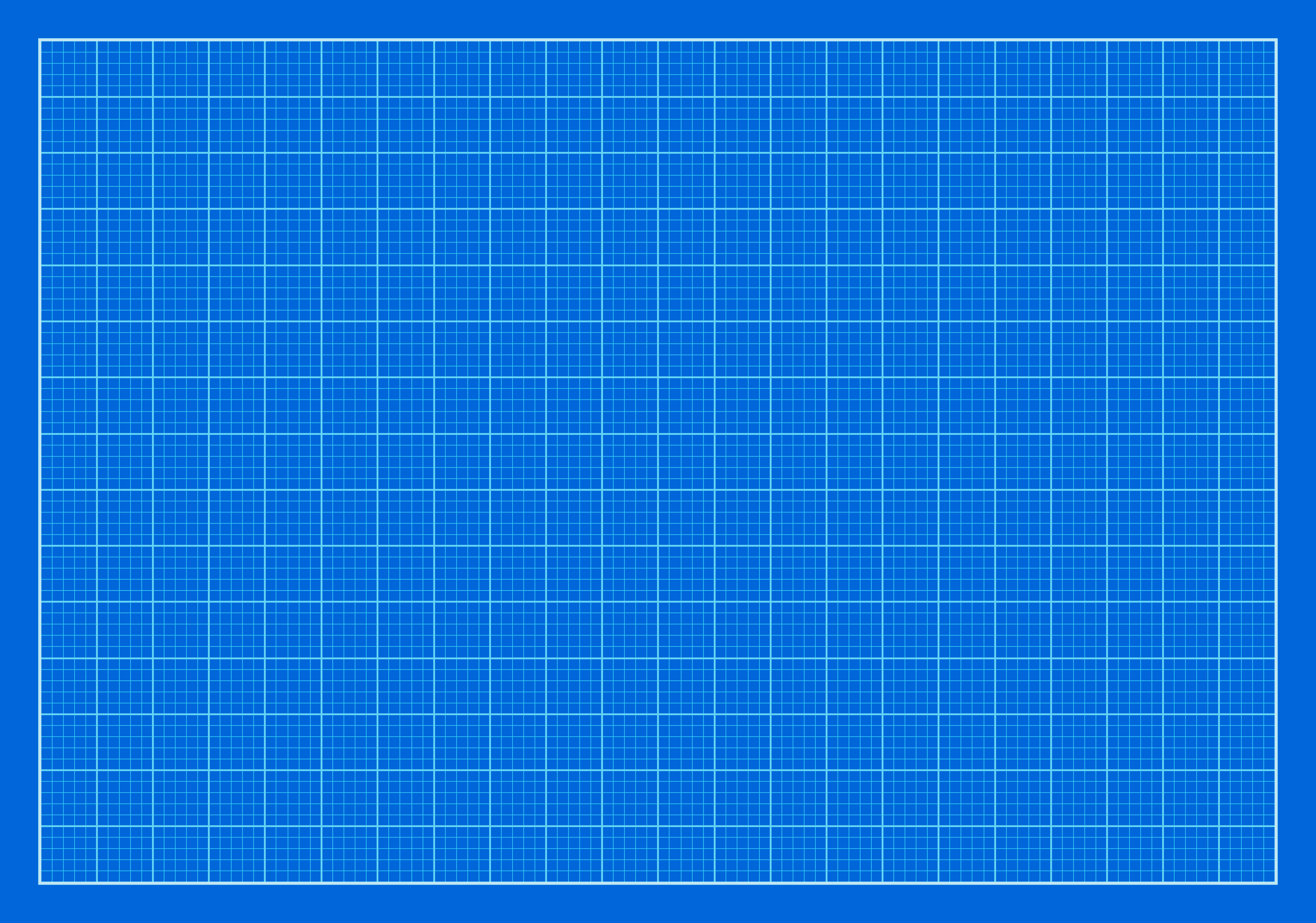 Ваше мнение о мастер-классе.
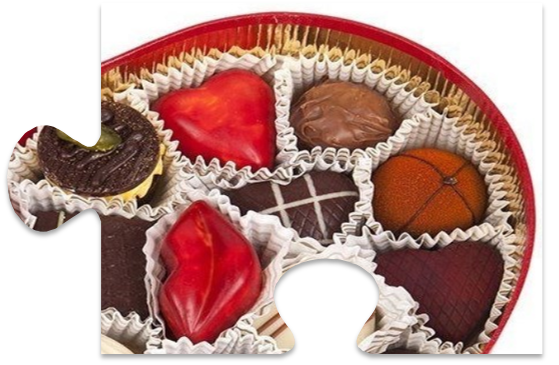 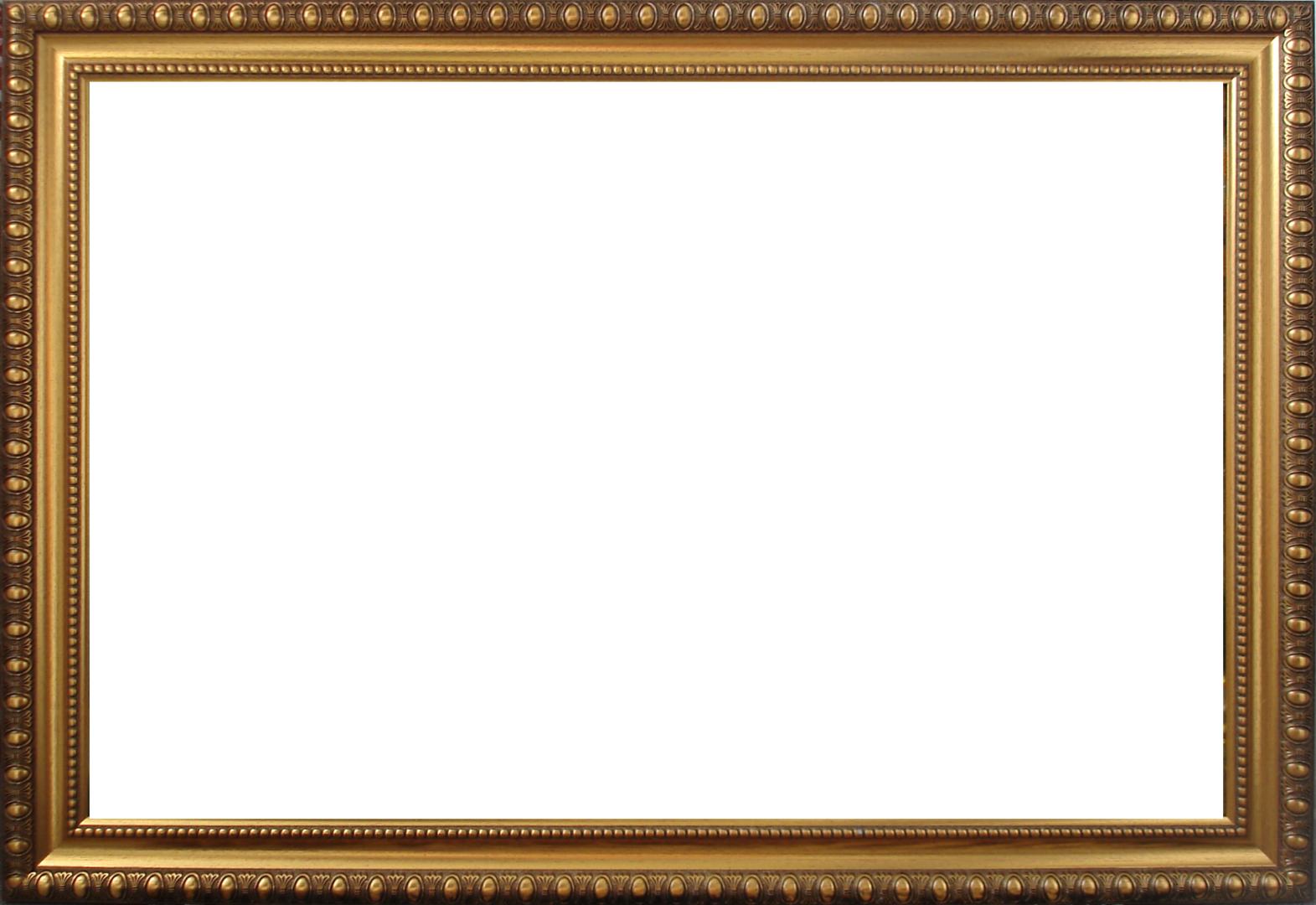 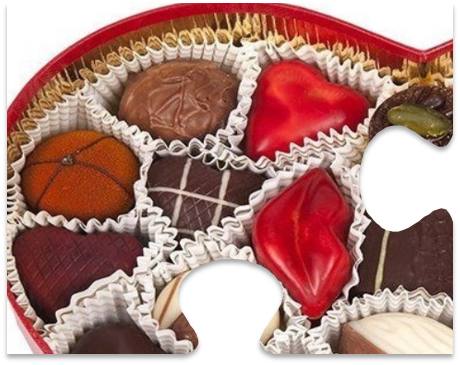 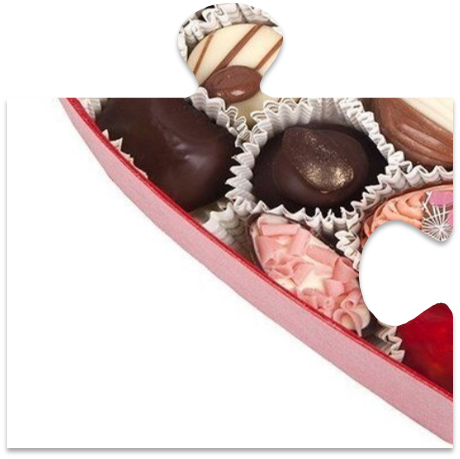 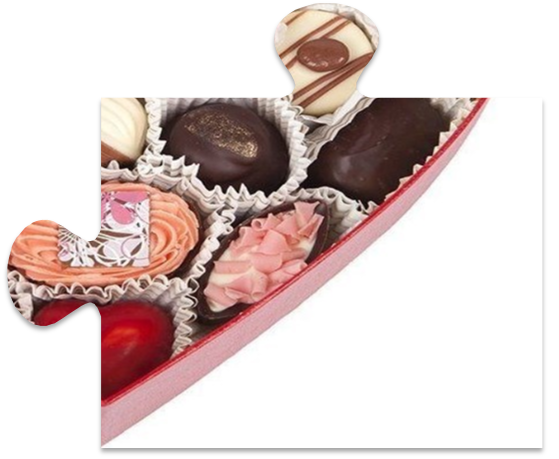 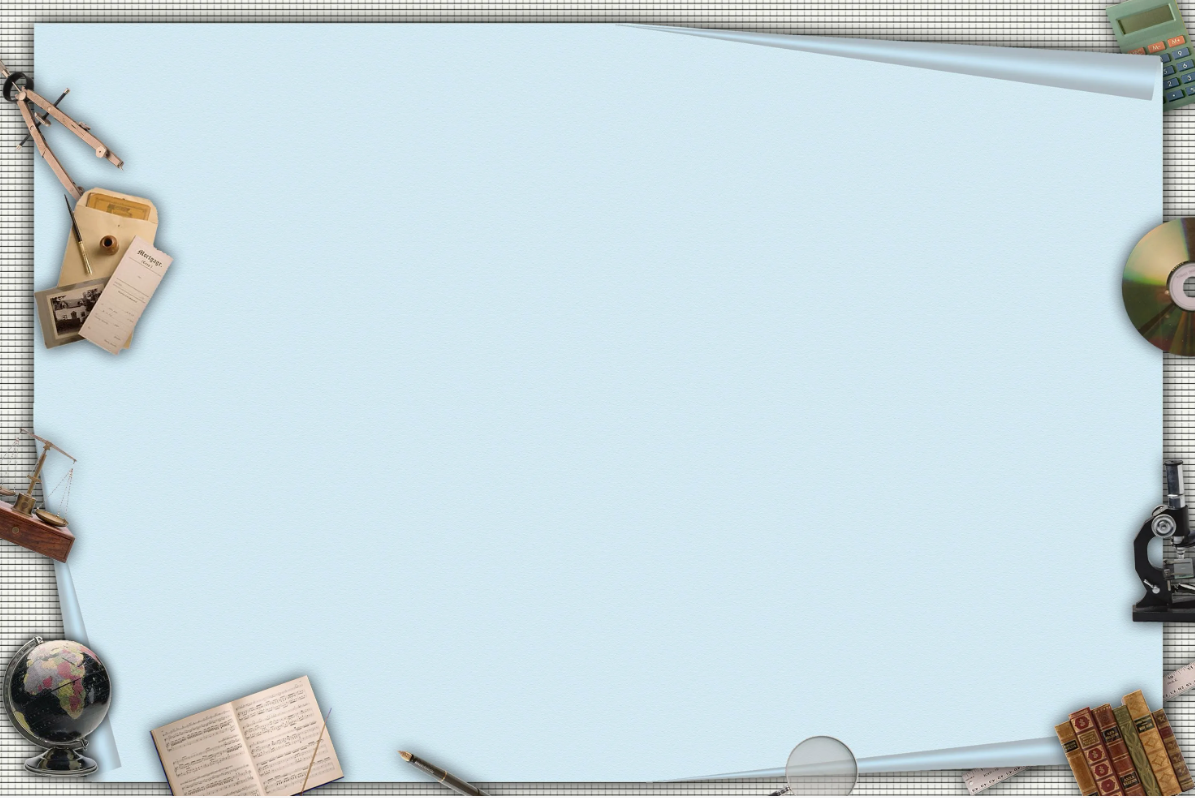 Спасибо за внимание!